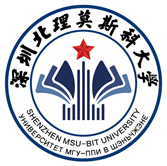 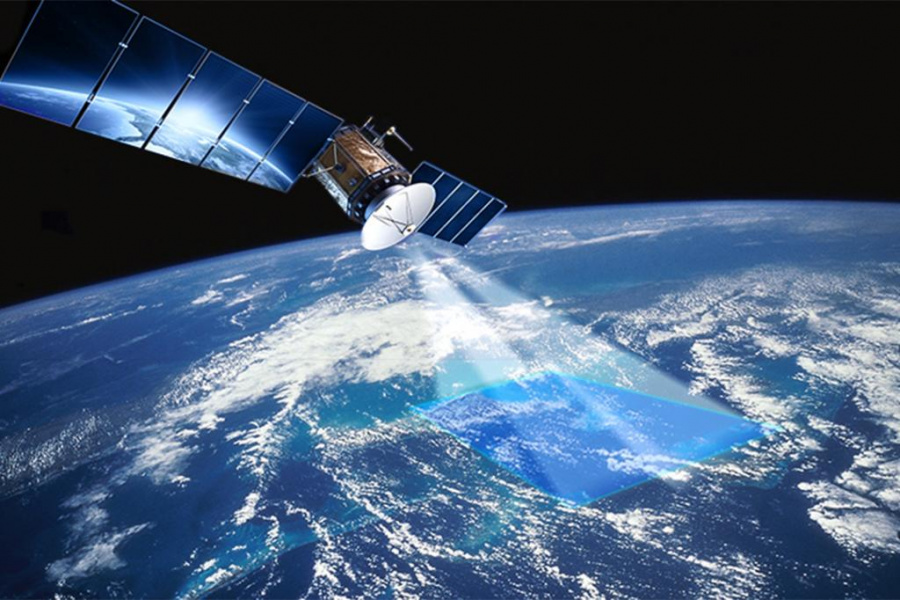 Svetlana POPOVA, Mariam YUZBASHYAN, Zhan ZHANG
The Economic Impact 
of National Space Legislation: 
Approaches to Comparative Analysis
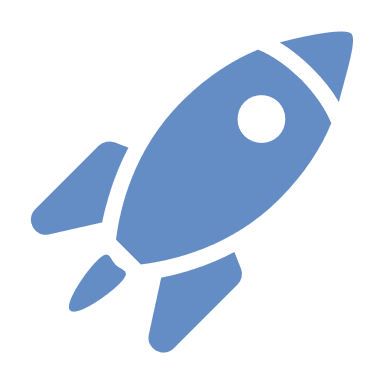 APPROACHES & METHODS
Analysis of the evolution of national space policy, space law, and space economy (diachronic analysis)

Synchronous analysis of national space policy, space law, and space economy

Synchronous /diachronic comparative analysis of space policy, space law, and space economy of group of countries
LEGISLATION
GOVERNANCE
SPACE
ECONOMY
1
XX CENTURY: ECONOMIC IMPACT OF THE LAW 
The U.S. Commercial Satellite Act has generated $1 billion in revenue in 30 years
Space Agencies of 17 countries joined the project and created an international communications consortium
IntelSat
$ 89 billion – revenue of the USA private sector
of satellite communications and television
2015
1964
$ 90 billion – world income of the private sector of satellite communications and television
The U.S. Commercial Satellite Act was adopted
The emergence of systems of geostationary communication satellites, space navigation and satellite television
2003
1965-1980
August 31,1962
1960
1965
1970
1975
1980
1985
1990
1995
2000
2005
2010
1963
Institution of the first public-private operator ComSat
1965
Early 1990s
2005
Launch of the first commercial international communications satellite– IntelSat I (EarlyBird)
ComSat's revenue from satellite broadcasting
of TV programs has grown to $  1 billion per year
IntelSat was privatized for $ 3.1 billion
2
XXI CENTURY: ECONOMIC IMPACT OF THE LAW 
Luxembourg's Law on the Exploration and Use of Space Resources
has generated more than $1 billion in revenue in less than 1 year
Пример воздействия  политико-правовых регуляторов -2
Luxembourg - 2022
Population - 648,124 people 
GDP per capita – $ 118.680,00
Luxembourg’s Law on the Exploration
and Use of Space Resources
July 20, 2017
Launch of the SpaceResources.lu
Initiative
Today, the Luxembourg’s space ecosystem  is home
to more than 70 public and private players in the space sector employing more than 1400 people
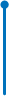 February, 2016
2017
216
2018
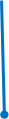 December, 2016
Space Sector of Luxembourg’s Economy – 4 % GDP
Space Sector of Luxembourg’s Economy– 0 %
December, 2017
Space Sector of Luxembourg’s Economy – 2 % GDP
October 20, 2023
AFFECT of the LAWS’ inconsistency
Decree of the RF Government No. 298 of March 18, 2020 (as amended of Feb. 14, 2022) "On licensing of space activities"
Number of valid licenses (by year of receipt)*
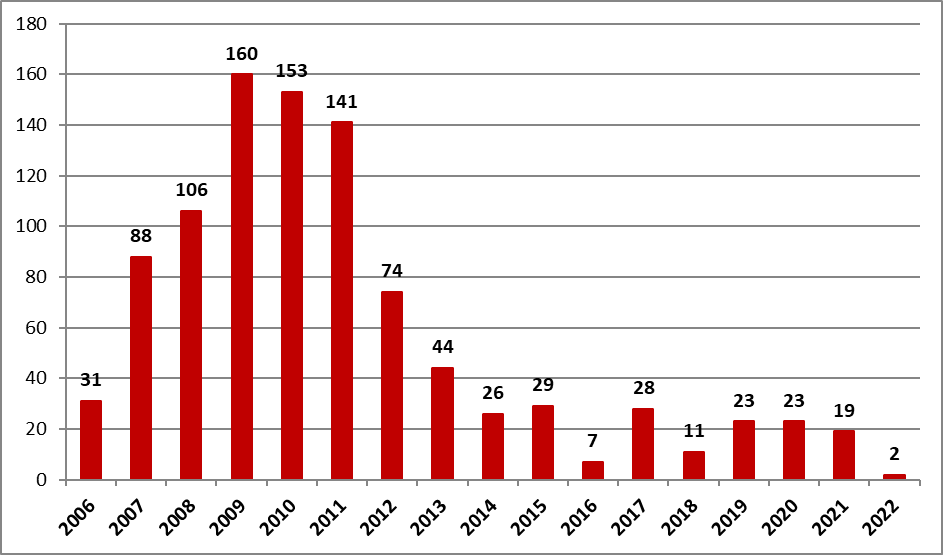 The RF Law No. 5663-1  "On Space Activities" dated 20.08.1993 (with amendments, latest one of 13.06.2023 No 241-FZ)

Art. 10, par. 2. Mandatory certification or declaration of conformity of space technology is carried out in accordance with the procedure established by the legislation of the Russian Federation on technical regulation
Federal Law "On Technical Regulation" dated 27.12.2002 
(with amendments, latest one of 02.07.2021 No 351-FZ)

Article 5.6. The specifics of technical regulation in the field of space activities are established by the RF Law No. 5663-1 "On Space Activities" dated 20.08.1993
Total – 965 valid licenses 
Source: Roscosmos website
4
USA
RF
China
EU
UK
Japan
Kazakhstan
National Legal Acts Supporting COMMERCIAL SPACE  ACTIVITIES
Luxembourg:  Loi du 20.07.2017 sur l’exploration
et l’utilisation des ressources de l’espace
France: Loi n° 2008-518 du 3 juin 2008
relative aux opérations spatiales
The Civil Code of the RF, Art. 1207 
(included in the Civil Code by the Federal Law
of 30.09.2013 N 260-FZ)
Decree of the RF Government
No. 168 of 02.14.2022
RF No. 147-FZ of 29.11.1996 "On Amendments
and Additions to the Law of the RF "On Space Activities"".
U.S. Communications
Satellite Act of 1962
Order of the RF Government
No. 22-r of 14.01.2023
U.S. Commercial Space
Launch Act of 1984
Law of the Republic of Kazakhstan 06.01.2012 No. 528-IV "On Space activities"
U.K. Space Industry Act of 2018
U.S. Commercial Space Launch
Act Amendments of 1988
The Space Activity Act
of Japan No. 76 of 2016
U.K. The Space Industry
Regulations of 2021
COSTIND Launching Permits
Measures (Order no. 12) of 2002
Public Law 101-580
Inventions in Outer Space of 1990
The Remote Sensing Act
of Japan No. 77 of 2016
The Space Resources Act
of Japan  No. 83 of 2021
U.S. Commercial Space Launch
Amendments Act of 2004
Land Remote Sensing
Policy Act of 1992
U.S. Commercial Space Launch
Competitiveness Act of 2015
Executive Order of the President
of the U.S. 13914 of 2020
Telecommunications
Act of 1996
1962      1984  1988  1990  1992     1996      2002  2004  2008  2012  2013  2015  2016  2017  2018   2020  2021  2022  2023
5
Volume of legal support VS. SIZE of commercial space Economy
LAWS FOR Commercial Space ECONOMY
The size of the NATIONAL economy
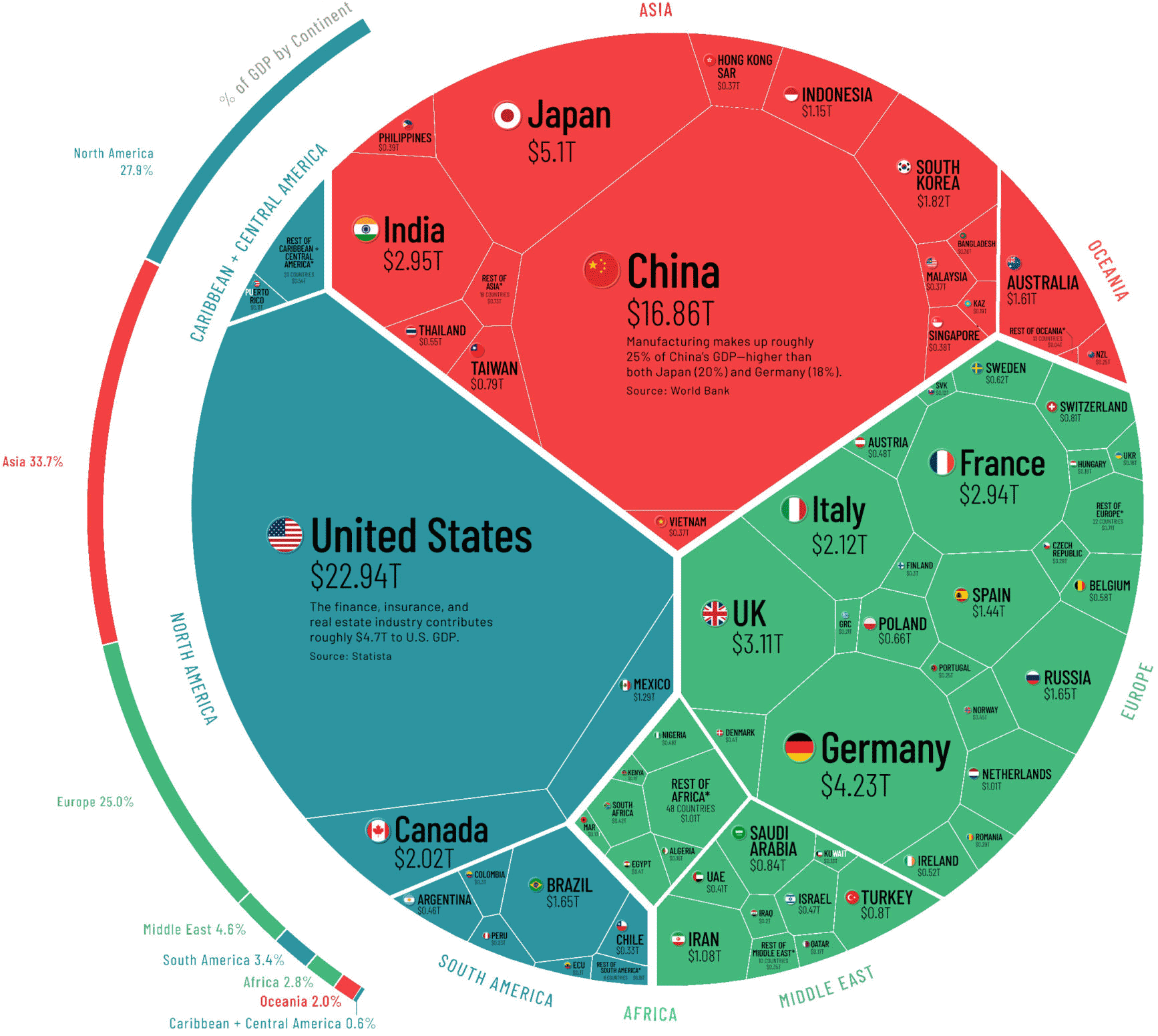 Commercial Space Economy
China
USA
* India has no national laws in support of commercial space activities, 
but the Indian Space Policy refers to the national vision of legal policy
$211.6 B of gross output exceeds the GDP (2022) of Belarus ($208B), 
Slovakia ($203B) as well as other 128 countries
6
National Acts Supporting Development
of Specific Domains in Commercial Space Activities
7
Specific National Legislative Incentive Measures
for Development of Commercial Space Activities
1
2
3
4
5
6
7
8
1
Adoption of National Laws in Support
of Commercial Development of Specific Space Activity Domains and Directions
2
Limitation of the Amount of the Required Liability Insurance (against Third Parties) or Other Form of Demonstration of Financial Responsibility; 
and Cross-waiver of Liability
Laws with full range measures for the economically developed and viable sectors (remote sensing, communication satellites, launch services etc.)

Laws with basic legal mechanisms aiming at future regulation when the activities become feasible (e.g. use of space resources)
National laws determine the amounts of limitation (more efficient) 
The U.S. Public Law 100-657—Nov. 15, 1988 (with amendments)

National laws do not determine specific amounts, but generally refer to MPL (Maximum Probable Loss) or MIR (Modelled Insurance Requirement) approaches for calculation of the required amount of liability insurance or other form of demonstration of financial responsibility
      (less efficient)
France (2008); Japan (2016); UK (2018); 
       Australia (2018,2019); UAE (2019)
9
3
Legal Framework for Protection
of Inventions made, sold or used
in Outer Space
4
Removal of Excessive Legal and Administrative Obstacles in Receiving Authorization for Space Activities
USA (1990)
USA (1988, 2004); Russia (2022)
4
Determination of Law Applicable
to Private Property Transactions
with Space Objects, including in Outer Space
5
Financial Incentives: Tax Breaks
or Governmental Funding
Russia (2013)
e.g. USA (2004); Luxembourg (2017); 
     Russia (2023)
10
7
Laws and Policies Outpacing Rise and Development of Specific Domains
in Outer Space Activities
USA (1962, 1984, 1988, 1990, 2004, 2015)

National legal regulation:

either surpasses  the time when specific activities in outer space become feasible 

1962 – communications satellite
1990 – inventions in outer space
2015 – space resources use 

or enacted in support of privatization and commercialization the public segment of space economy: 1984,1988, 2004, 2015 
(commercial space launch)
Space Resources Commercial Use
Luxembourg (Law of  2017),
Japan (Law of  2019)
UAE (Law of  2021)
India (Indian Space Policy - 2023 )
11
National Space Policies: new challenges - new strategies
12
SPACE LEGISLATION: Long history VS. NEW DEMANDs
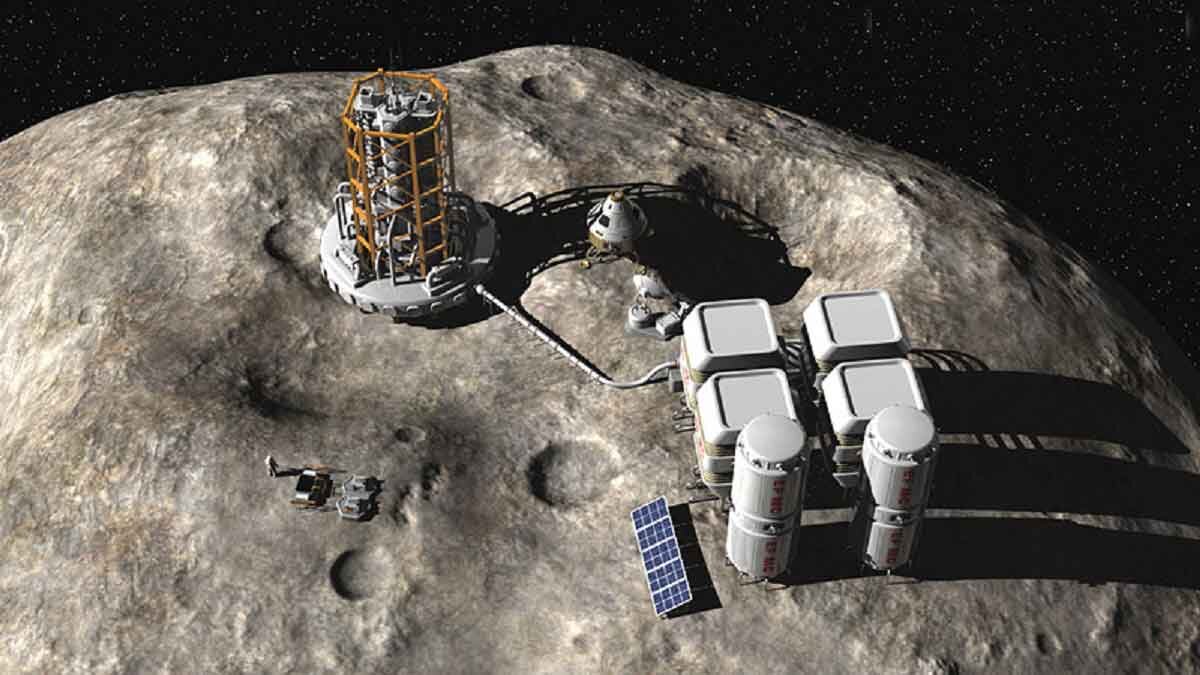 Late 1950s - discussions on the possibility of national or private appropriation of space resources started  long before the adoption of the Outer Space Treaty (1967)


1979 – Prof. Yuriy M. Kolosov (Russia) relied in legal assessments on the future transition to "material production" in Space (Space 3.0)
Today, the idea of exploring planets, asteroids, space resources, as well as in-space economy is not a fantasy
The Legal Science foresaw new demands of space economy long before they appeared
13
THANK  YOU  FOR  YOUR  ATTENTION !
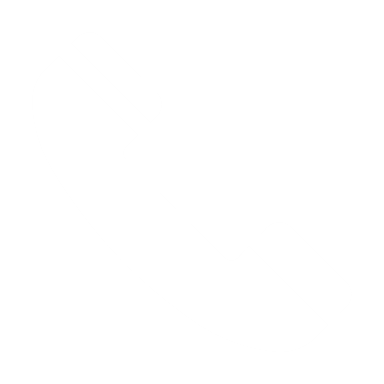 +79859997166
Center for Comparative Law
Shenzhen MSU-BIT University
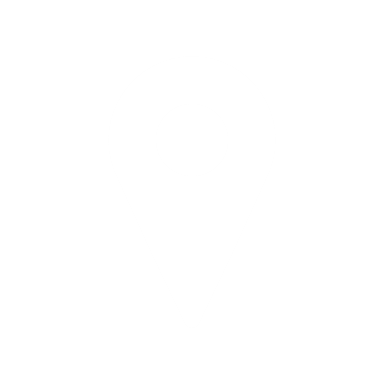 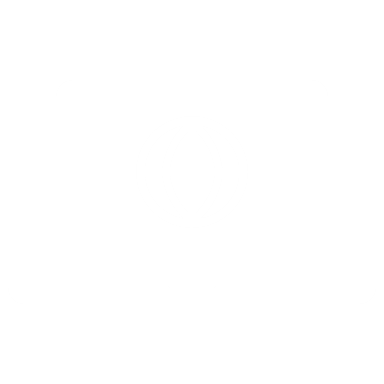 cpi_2002_1@yahoo.co.uk
October 20, 2023